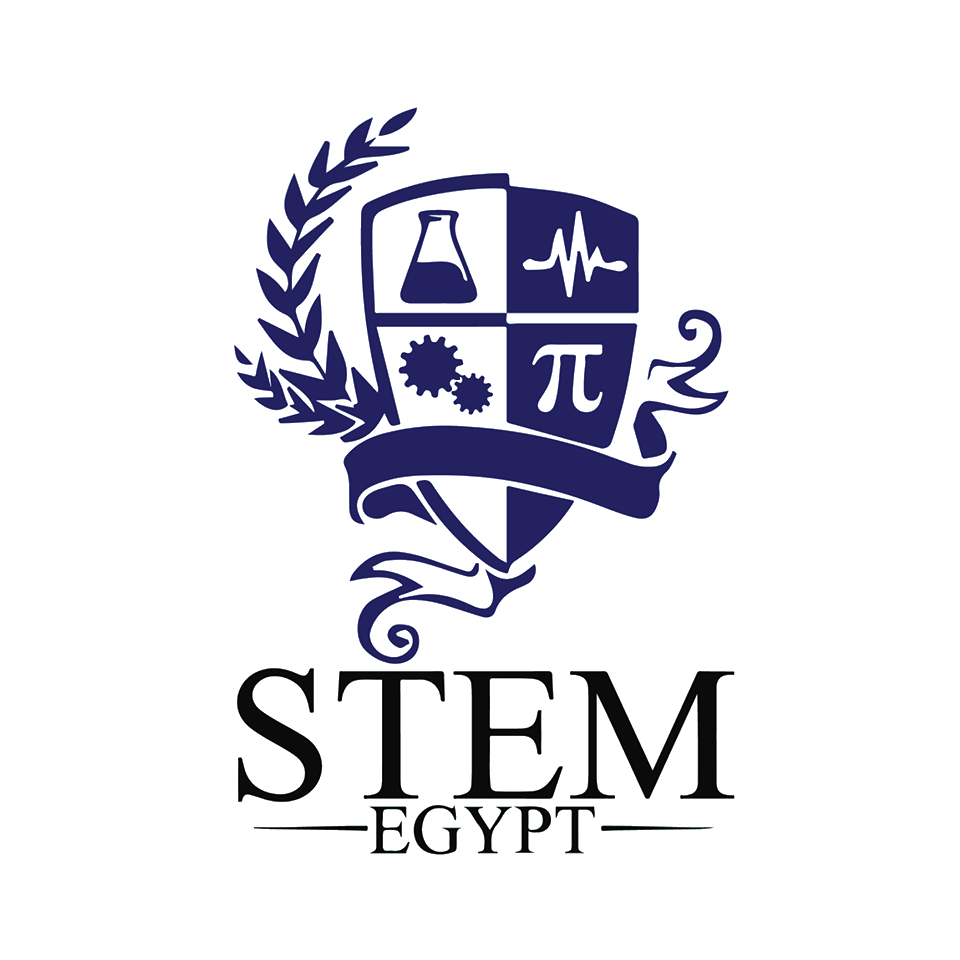 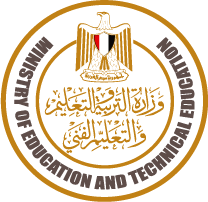 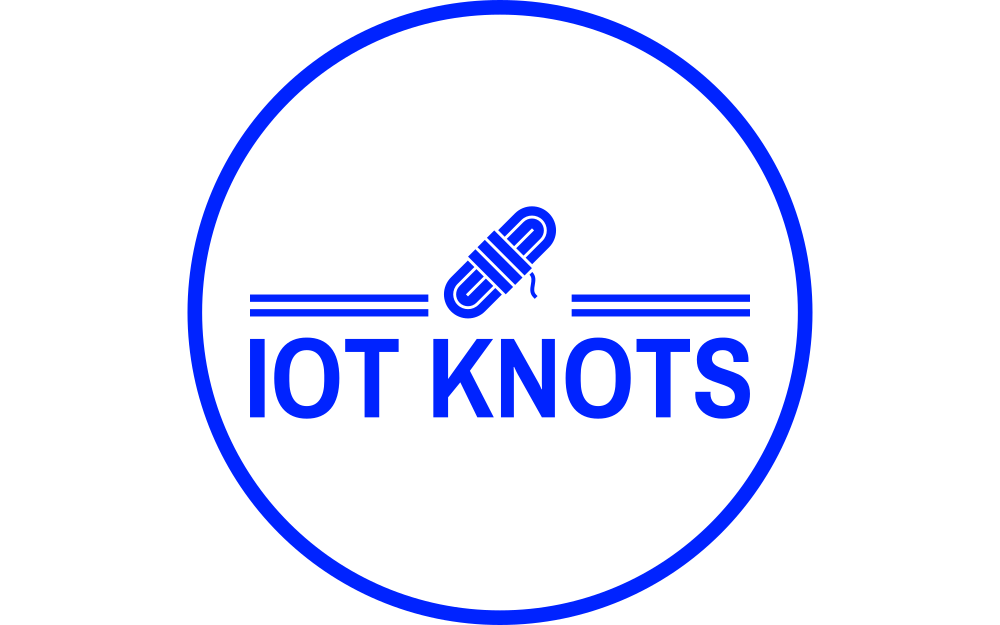 10333
Mohammad Hamdy - Sadek Mohamed - Ahmed Essam
Grand Challenges
Climate change
Industrial Base issues
Caused
Pollution
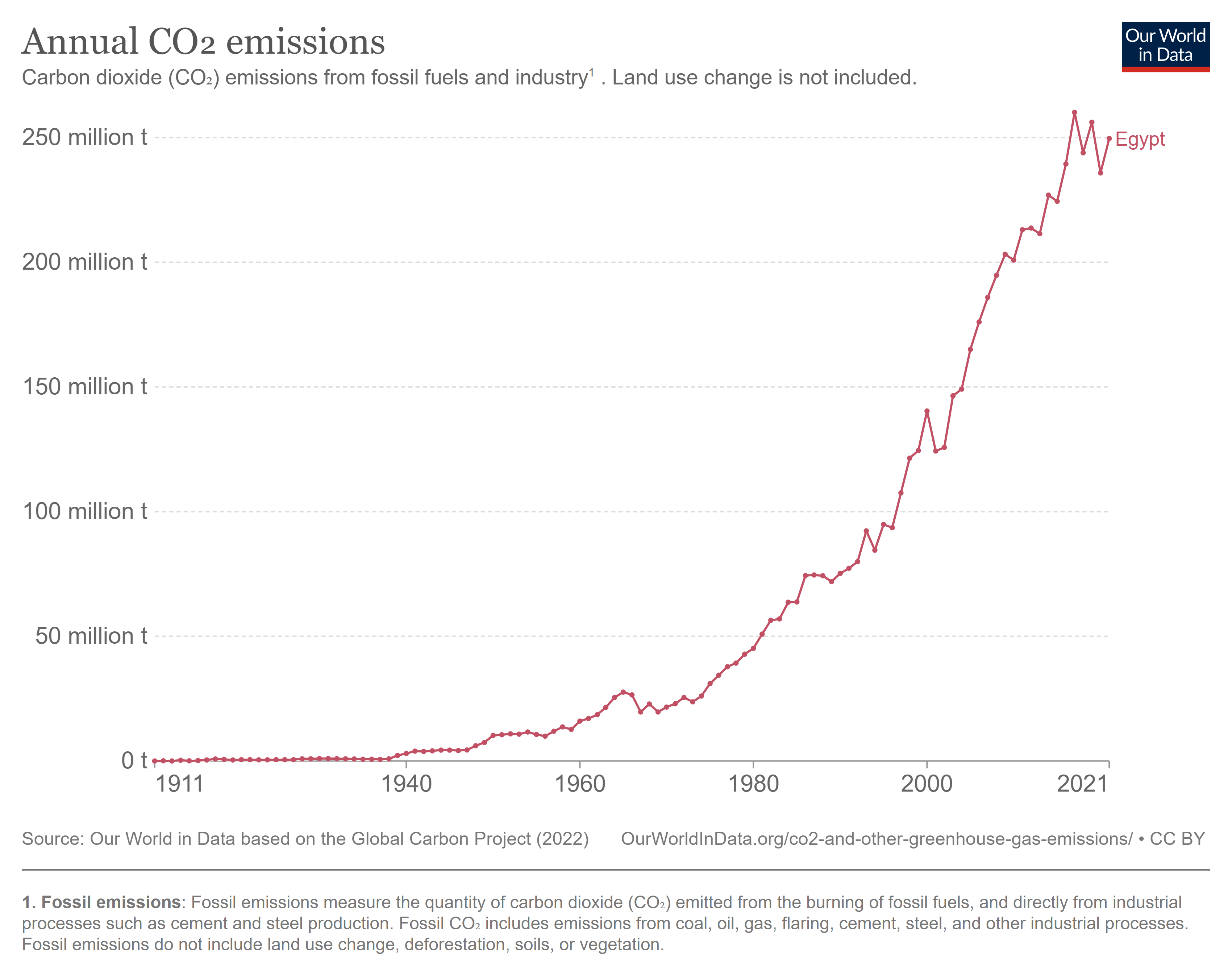 Climate change
Sea Level Rise
Causes
Arid Areas
Problem to be solved
Mitigation of climate change
In coastal regions
Internet of      things
IOTWMS
Mechanism
Mission
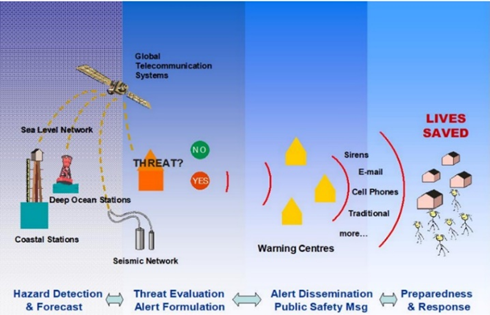 Extensive  database
Strength
Predicting future tsunamis along indian coastline through IoT
Prerequisites 
Data from worldwide organizations.
Weakness
Agro 4.0
Mechanism
Weakness
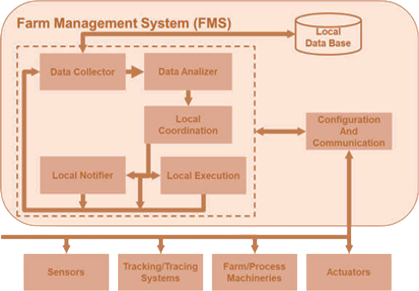 Strength
Increase crop yield
Signal interference
Expensive
Materials
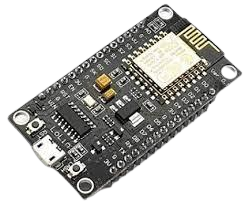 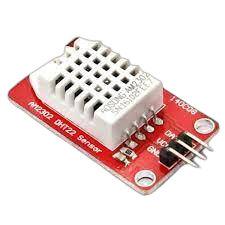 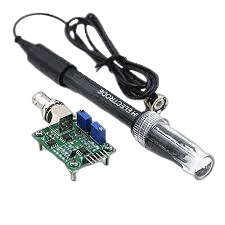 Temperature sensor DHT-22
ESP 8266
pH sensor
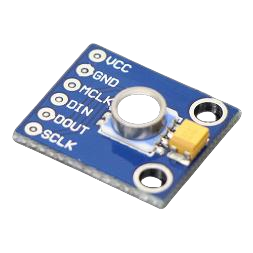 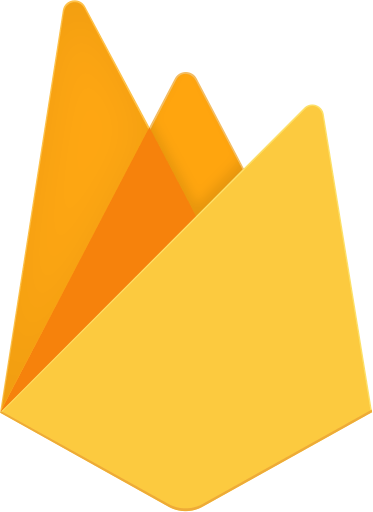 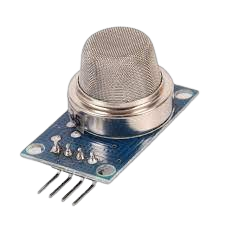 Water level Sensor
Air quality sensor MQ 135
Firebase
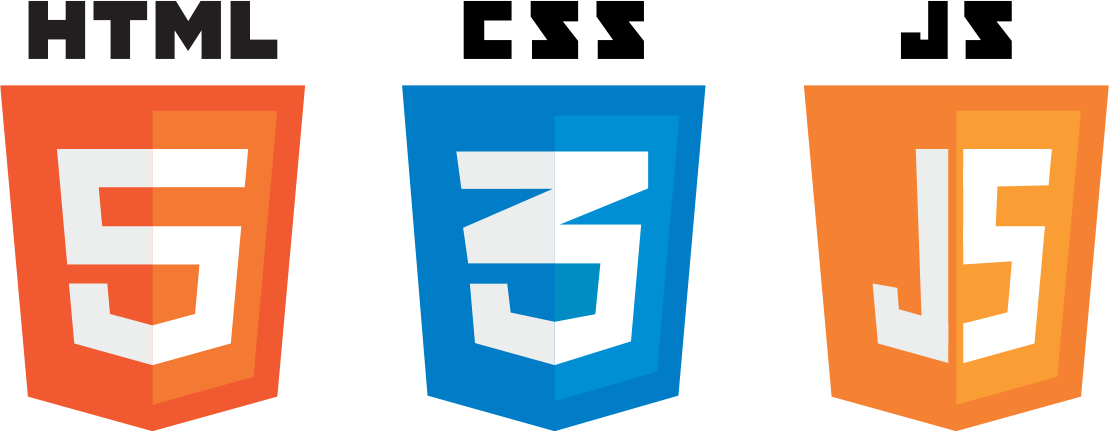 HTML, CSS & Java Script
Methods
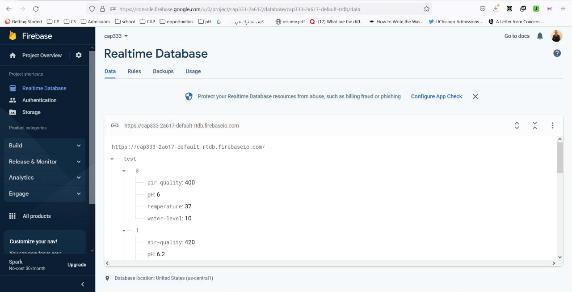 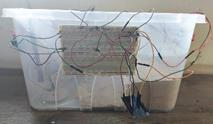 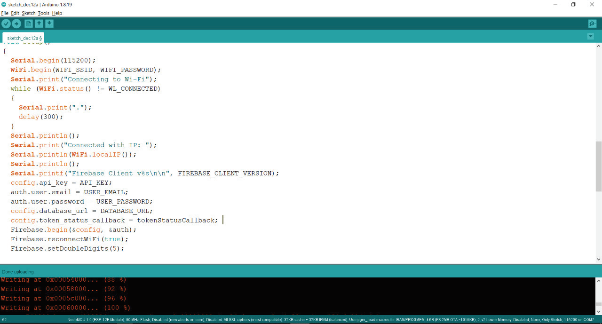 Creation of database by using Google firebase
Arduino Codes of ESP Database
Connection
Connection of Sensors to ESP
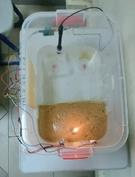 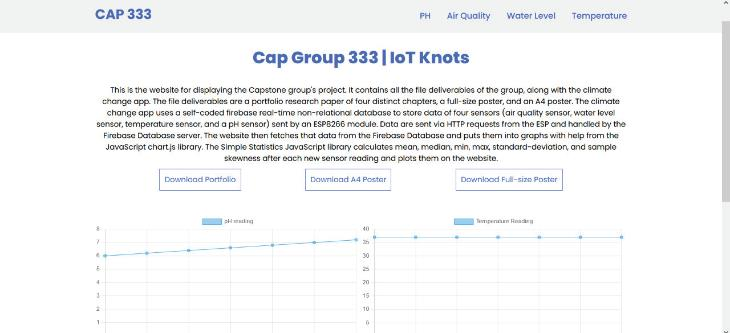 A model simulating climate change at mediterranean coastal areas
Graphical user interface was improved by adding fetched JSON.
Percent Accuracy
Design Requirements
Dynamic Range
Test Plan
Percent Accuracy
Dynamic Range
20cm
4 pH
23oC
Port Said
Maximum - Minimum
Negative results
Using Firebase as a free solution for small projects that doesn’t require coding a full API.
Free Hosting services (inifinityfree.net) do not tolerate HTTP requests from non-browsers
They do not provide the ability to host both Mysql & Nodejs .
Positive results
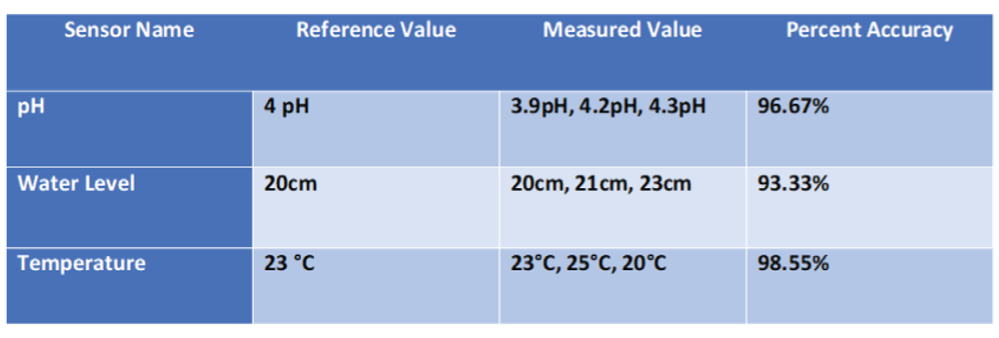 Percent Accuracy
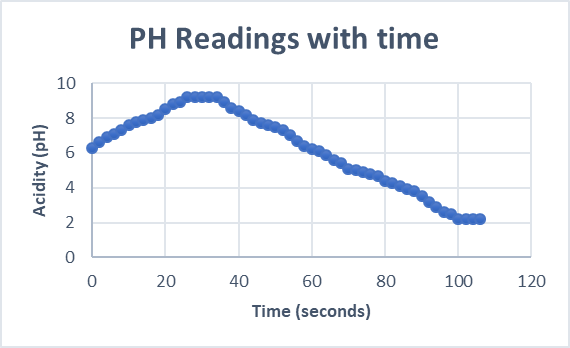 Temperature range 3-82 °C
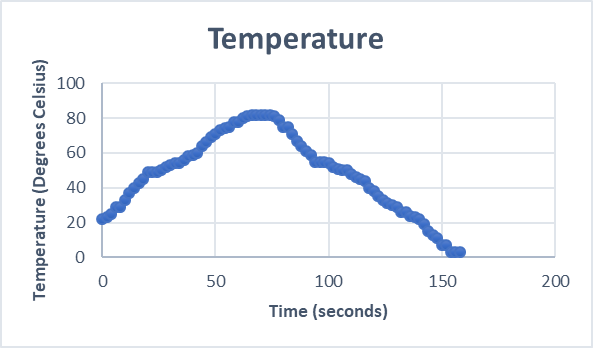 pH range 2.2-9.2
Port Said
Analysis
Co2 acidifies seawater.
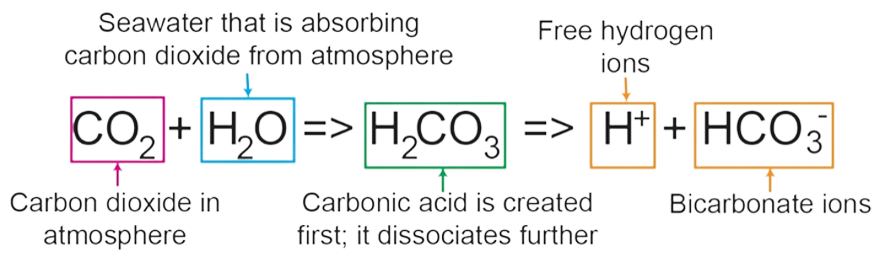 Intermediate products
Final Product
Reactants
Carbon dioxide and water
Carbonic acid
Bicarbonate Ions
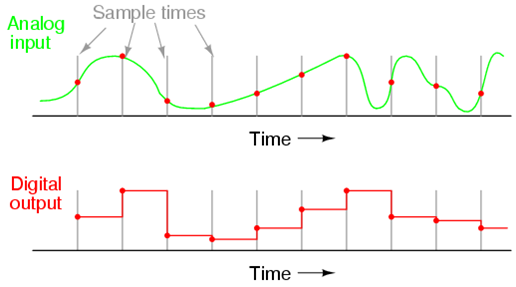 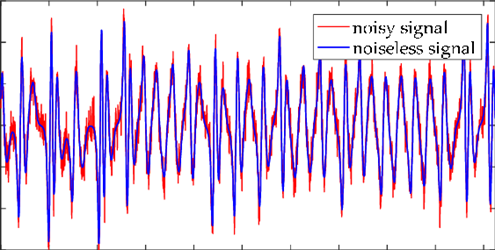 Effect of noise on signals
Analog to digital conversion
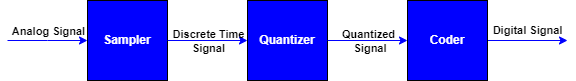 Analog To Digital Converter
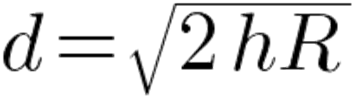 Coverage range of antenna
Dataflow
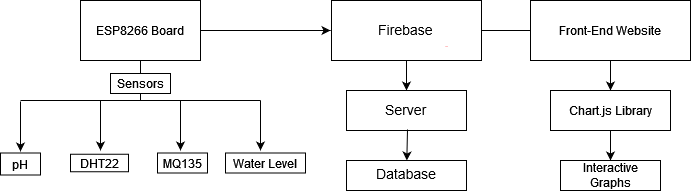 Relational Database
Non-Relational Database
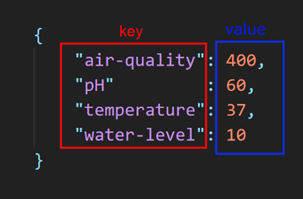 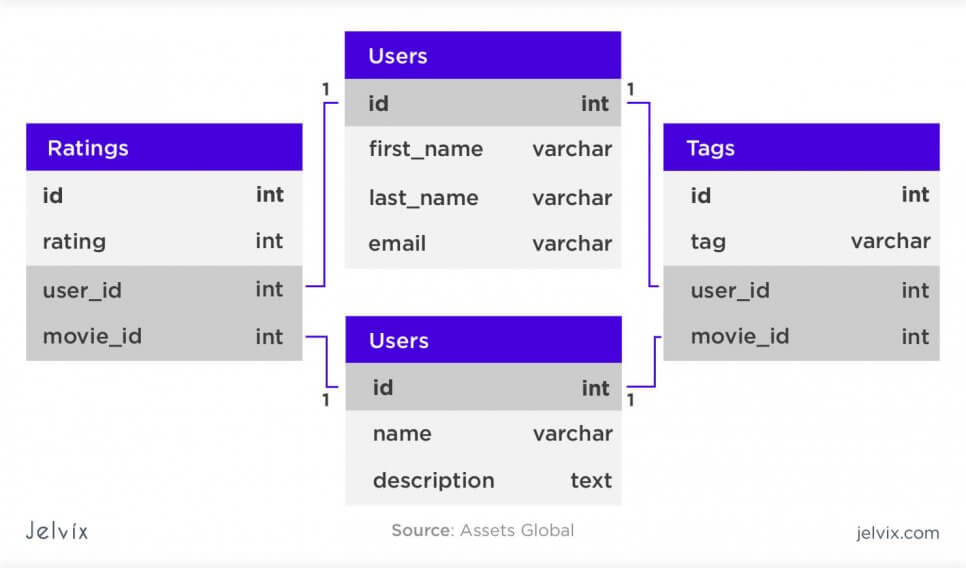 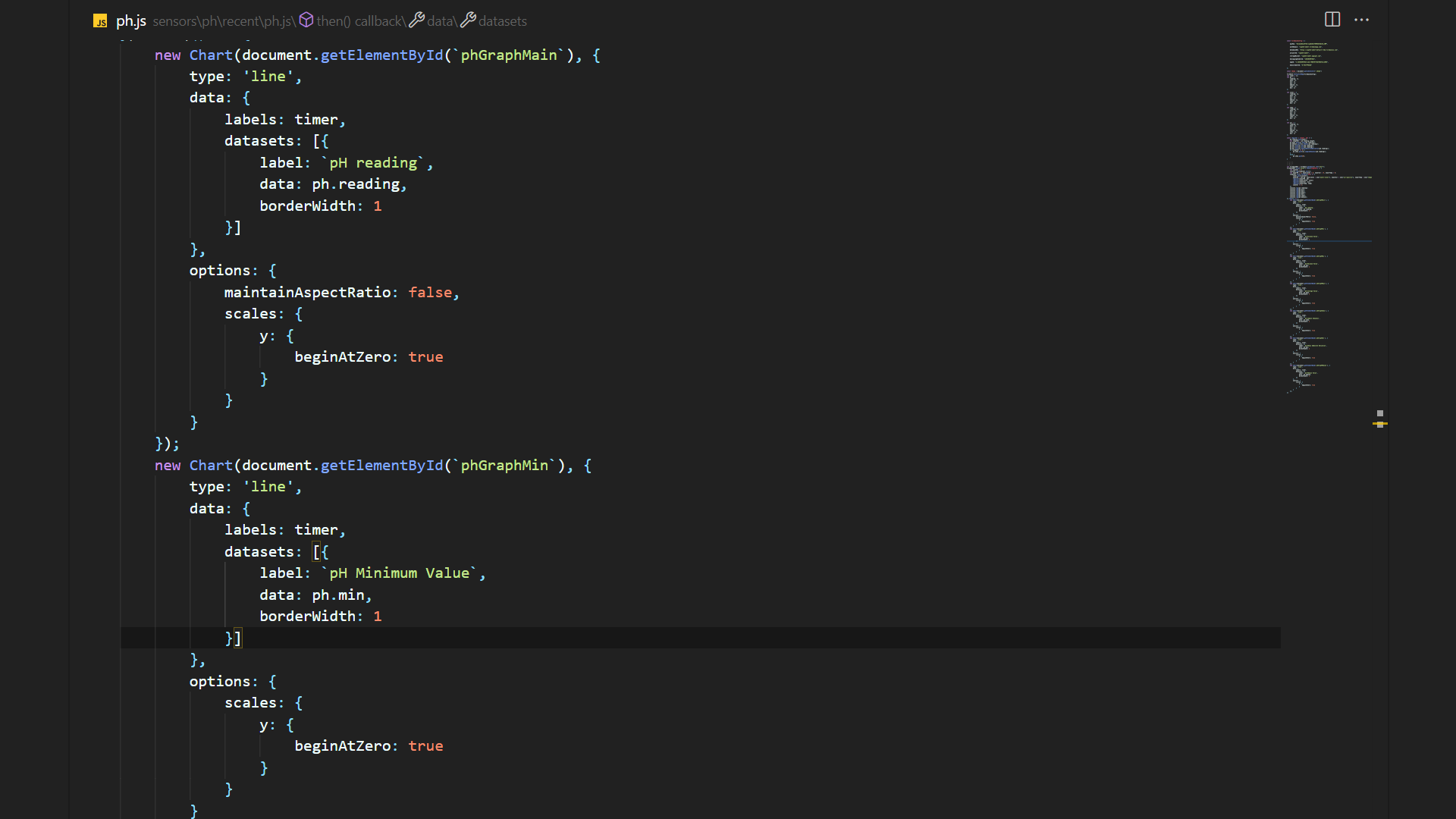 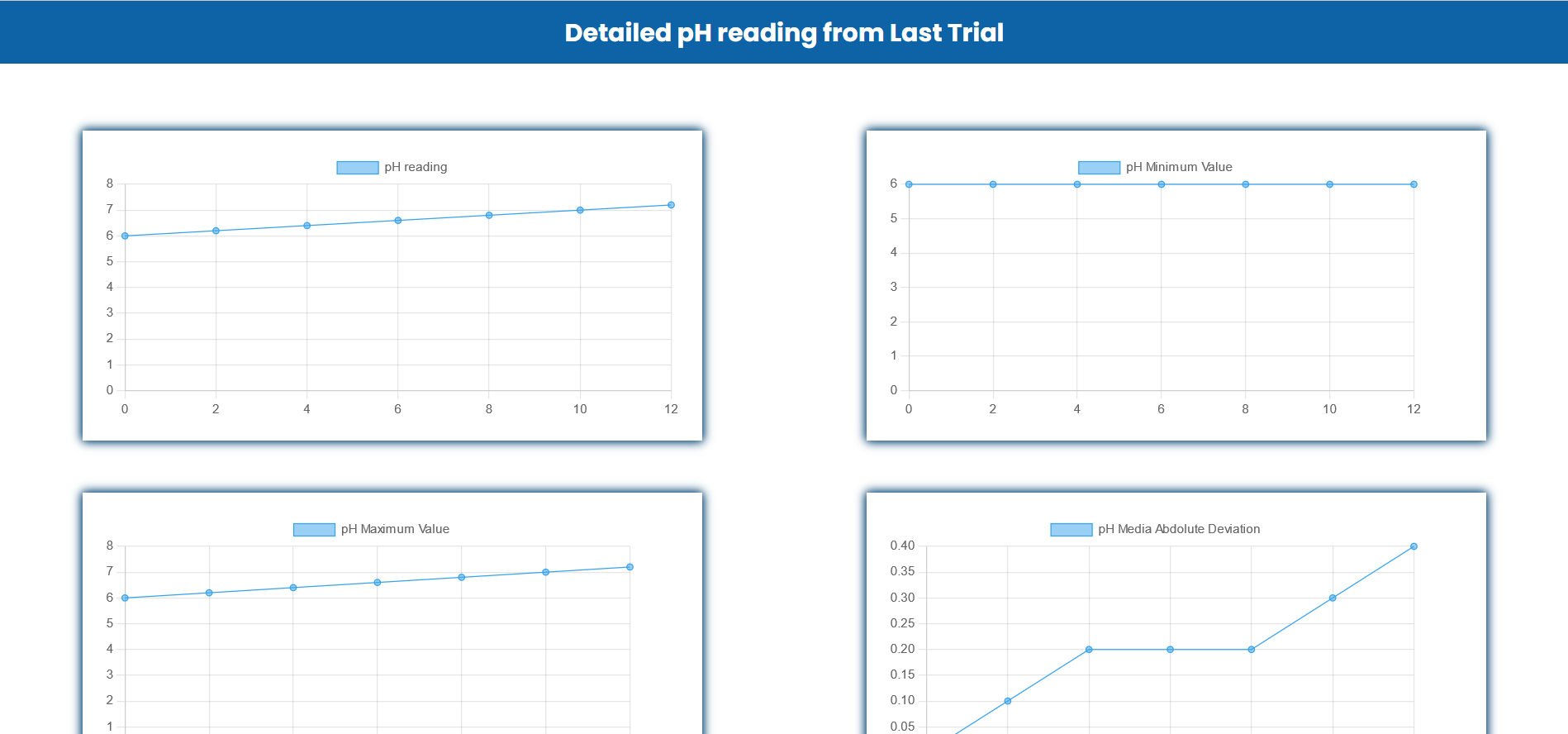 
Output of Chart.js library + HTML & CSS
JS Code that controls HTML & CSS
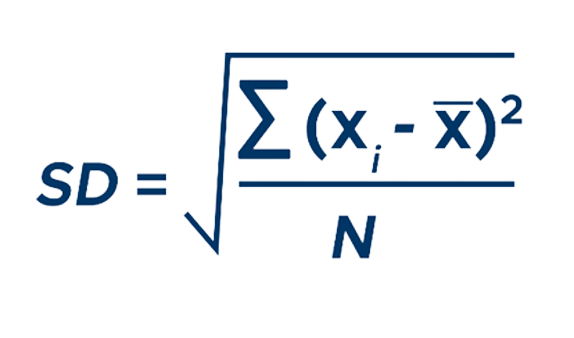 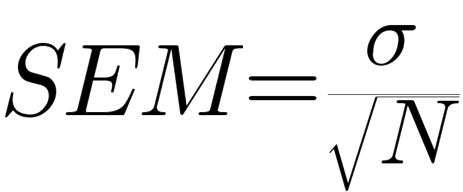 Standard deviation
Standard error of the mean
Recommendations
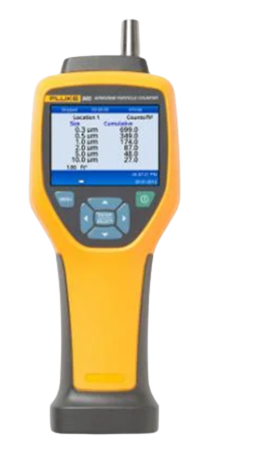 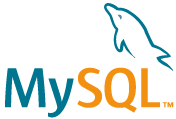 Fluke 985 particle counter
MySQL open-source database
Real-life application
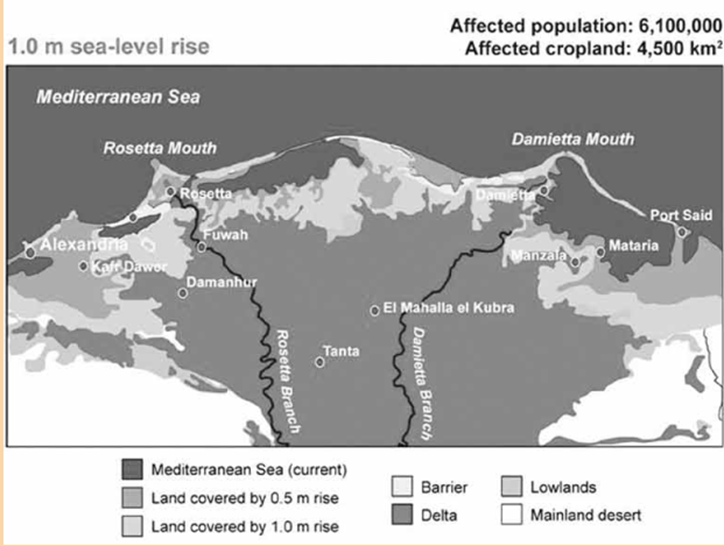 Low Land Elevation
High Rates of Land Subsidence
Estimated effects of sea level rise on Port said
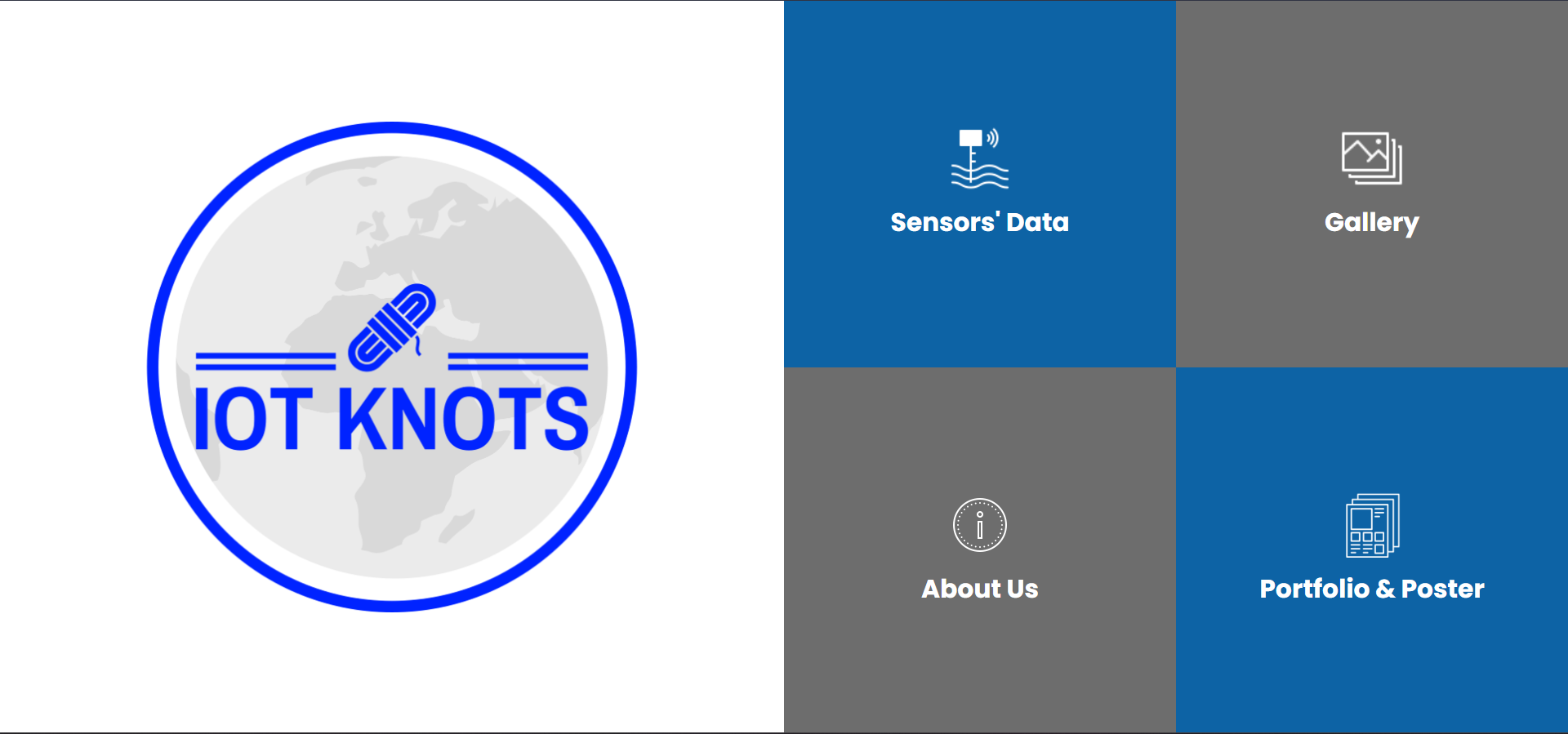 THANKS!